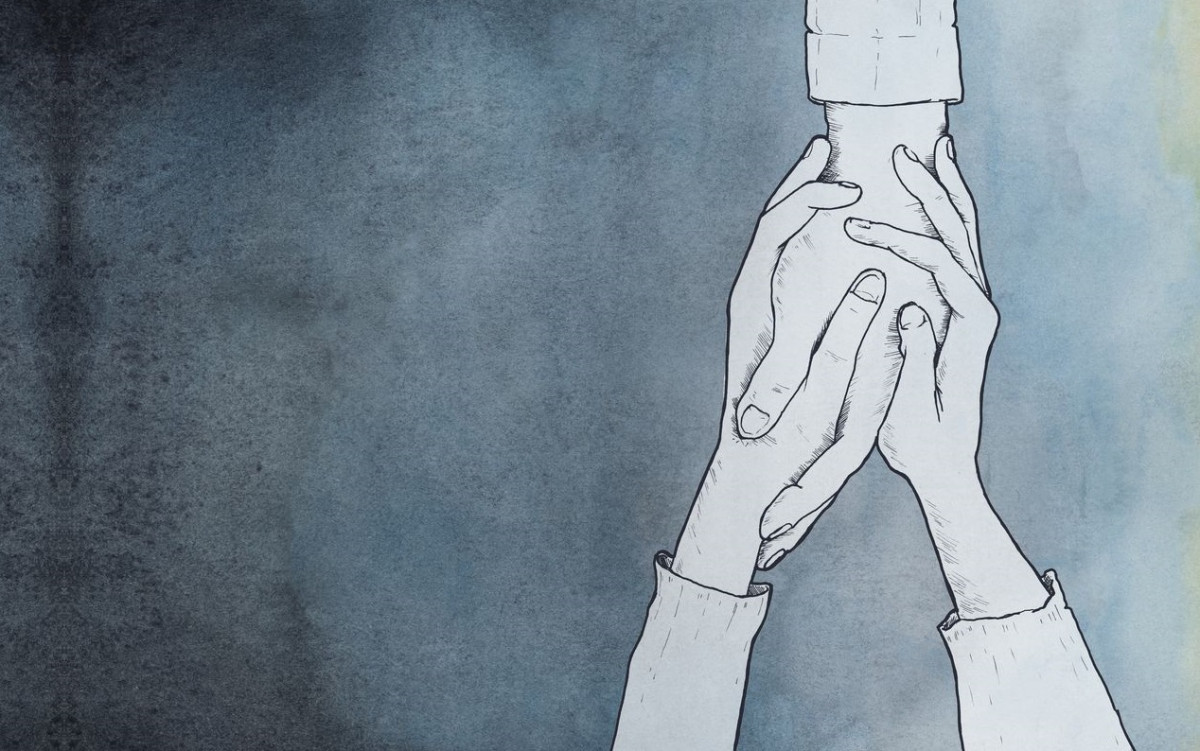 PREVENCION
DEL
SUICIDIO
QUE SE ME VIENE A LA
MENTE CUANDO ESCUCHO LA PALABRA SUICIDIO…
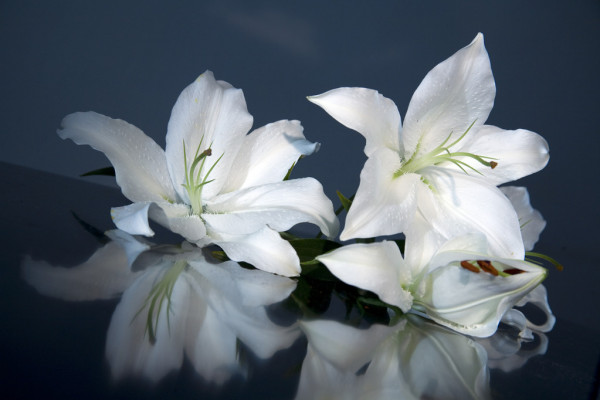 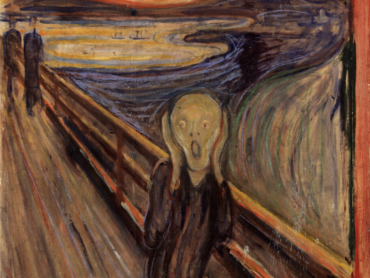 MUERTE                        DOLOR                                SUFRIMIENTO 
  DESAMPARO        DESESPERANZA    TRISTEZA                SOLEDAD

                  MIEDO      ANGUSTIA        ANSIEDAD  

AISLAMIENTO                        DEPRESIÓN                    ADICCIONES   

                 FALTA DE SENTIDO DE VIDA,     PERDIDAS

DECEPCIÓN              FRUSTRACIÓN          DESESPERACIÓN
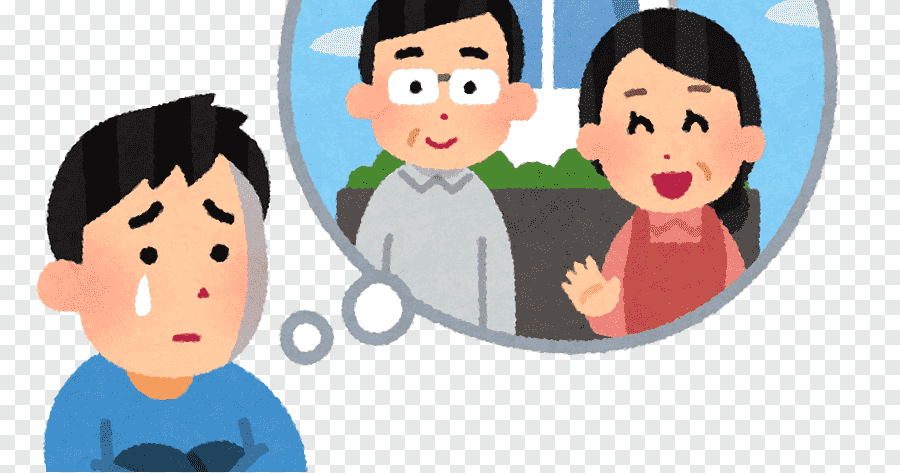 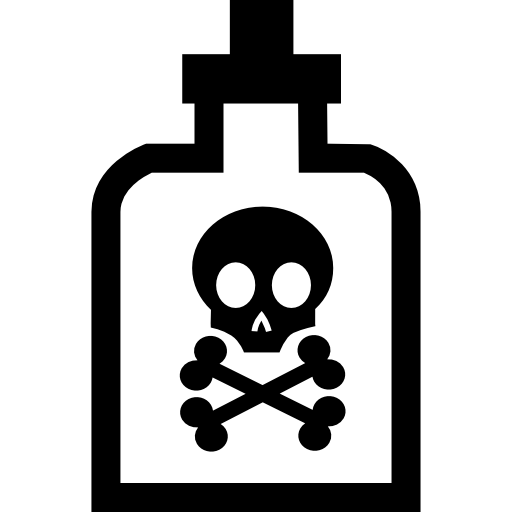 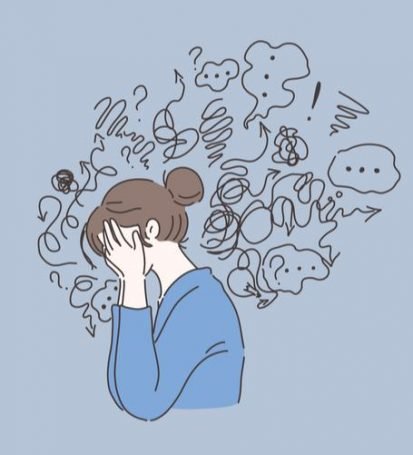 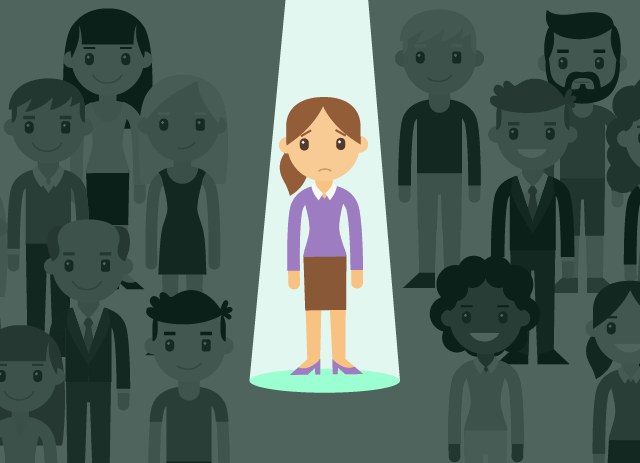 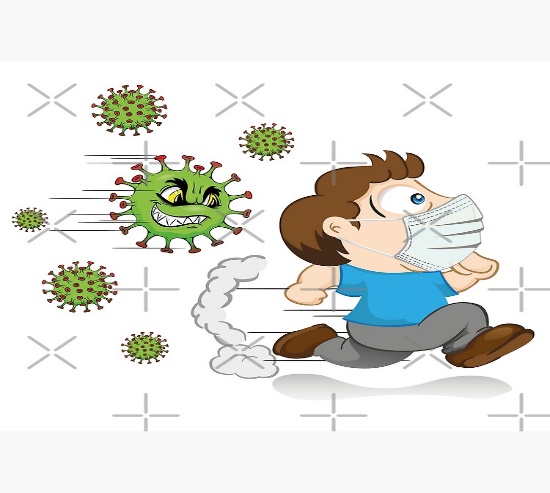 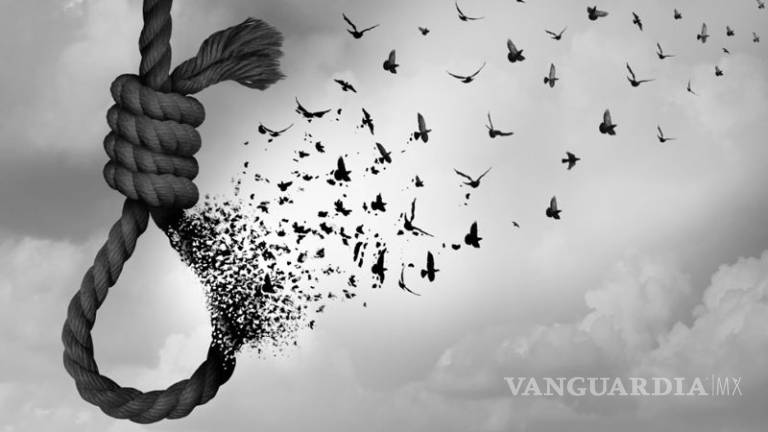 .EN LA ACTUALIDAD EL SUICIDIO SIGUE SIENDO UN TEMA TABÚ Y EL PRINCIPAL ERROR DE LA SOCIEDAD ES IGNORAR ESTE PROBLEMA DE SALUD PÚBLICA, IGNORANDO CUANDO SE PRESENTAN ESTOS SUCESOS, NO BRINDÁNDOSELE LA SUFICIENTE IMPORTANCIA, POR LO QUE CADA DÍA VA MÁS EN AUMENTO Y SE PRESENTA A EDADES MÁS TEMPRANAS, Y SEGÚN LA ORGANIZACIÓN MUNDIAL DE LA SALUD, CADA AÑO SE SUICIDAN MÁS DE UN MILLÓN DE PERSONAS EN EL MUNDO, POR LO QUE EL SUICIDIO FIGURA ENTRE LAS 20 CAUSAS DE DEFUNCIÓN MÁS IMPORTANTES EN TODAS LAS EDADES A NIVEL MUNDIAL
SUICIDIO
PROVIENE DEL LATÍN UI (A SI MISMO) CAE DE (MUERTE). ACTO DE MATARSE A SÍ MISMO. 

ACCIÓN DE UNA PERSONA PARA QUITARSE LA VIDA DE FORMA VOLUNTARIA Y DELIBERADA, YA SEA DE MANERA DIRECTA O RECHAZANDO UN TRATAMIENTO NECESARIO PARA MANTENER LA PROPIA VIDA DE MODO EVIDENTEMENTE ACTIVO O ASUMIENDO UNA ACTITUD PASIVA.
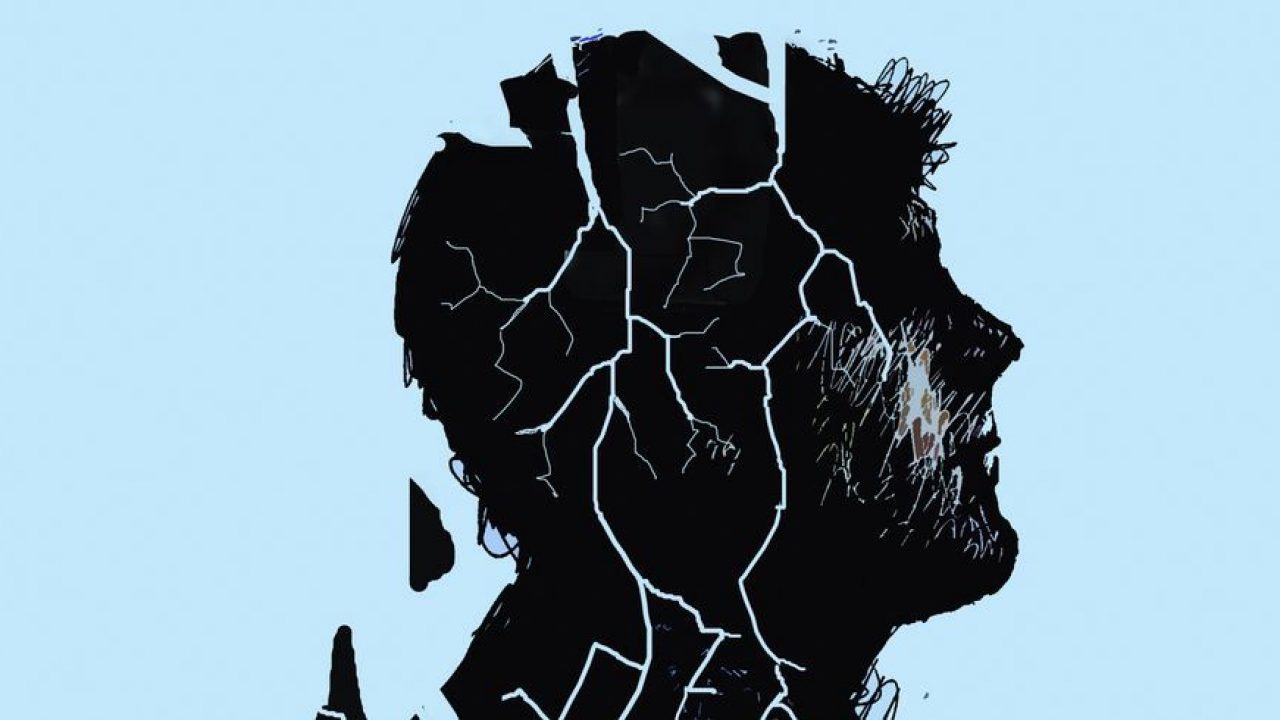 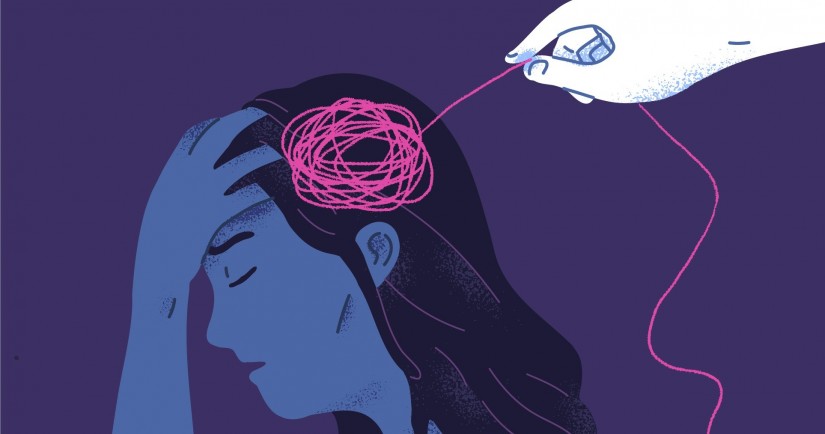 SUICIDA
LA PERSONA QUE:
HA TERMINADO CON SU VIDA POR MEDIO DEL SUICIDIO.

HA REALIZADO INTENTOS DE SUICIDIO DE CARÁCTER GRAVE CON PELIGRO PARA LA VIDA.

REALIZA ACTOS TEMERARIOS CON PELIGRO PARA LA VIDA O PARA SU INTEGRIDAD FÍSICA, PSICOLÓGICA O SU DESARROLLO SOCIAL
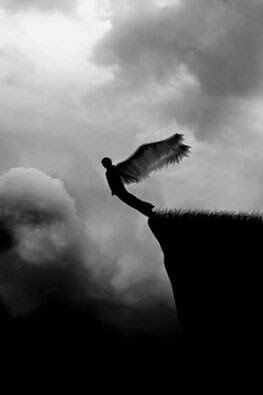 MOMENTOS O FASES DEL SUICIDIO
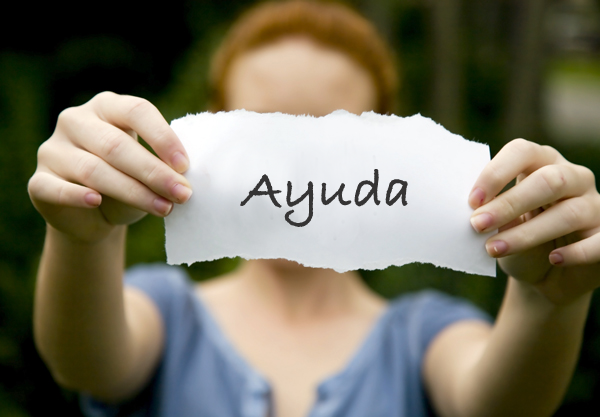 IDEACION O PENSAMIENTO SUICIDA
PRIMEROS GRITOS DE AUXILIO DE UNA PERSONA QUE TIENE EL DESEO DE MORIR.

LA REPRESENTACION SUICIDA CONSISTENTE EN FANTASIAS PASIVAS DE SUICIDIO: QUIERO DESAPARECER, QUISIERA DORMIR Y NO DESPERTAR JAMAS, USTEDES ESTARIAN MEJOR SIN MI, MI VIDA YA NO TIENE SENTIDO, A NADIE LE HAGO FALTA, ESTARIA MEJOR MUERTO, YA QUIERO DESCANSAR PARA SIEMPRE, ETC.

SE PRESENTA LA IDEA SUICIDA SIN UN METODO DETERMINADO.

LA IDEA SUICIDA CON UN METODO INDETERMINADO: LA PERSONA YA DIJO QUE QUIERE MORIR PERO NO MENCIONO CUANDO, NI DONDE NI COMO QUIERE MORIR.
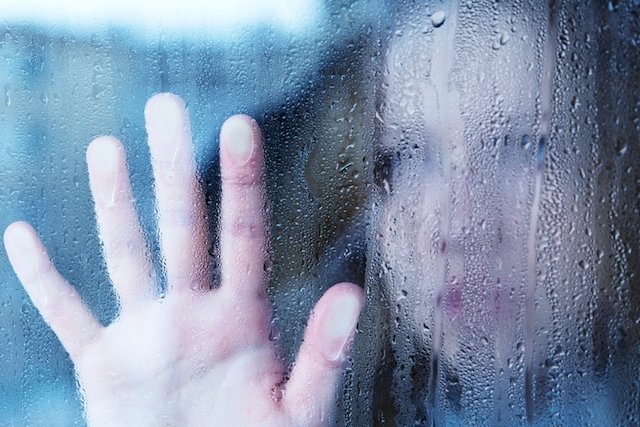 CONDUCTA SUICIDA
IDEACIÓN, LAS AMENAZAS, LOS GESTOS E INTENTOS. 
LOS PENSAMIENTOS SE VUELVEN RECURRENTES Y LA PERSONA EMPIEZA A IDEAR FORMAS PARA LLEVARLO A CABO, 
LA FRUSTRACION Y EL DOLOR ES MUCHO MÁS GRANDE.
YA NO PIDEN AYUDA.
HAY CAMBIOS DE LA CONDUCTA.
ALTERACIONES DEL SUEÑO; DUERMEN MUCHO O TIENEN INSOMNIO.
MALA HIGIENE PERSONAL.
DEJAN DE REALIZAR LAS ACTIVIDADES QUE LES PRODUCIAN PLACER
ACTO SUICIDA
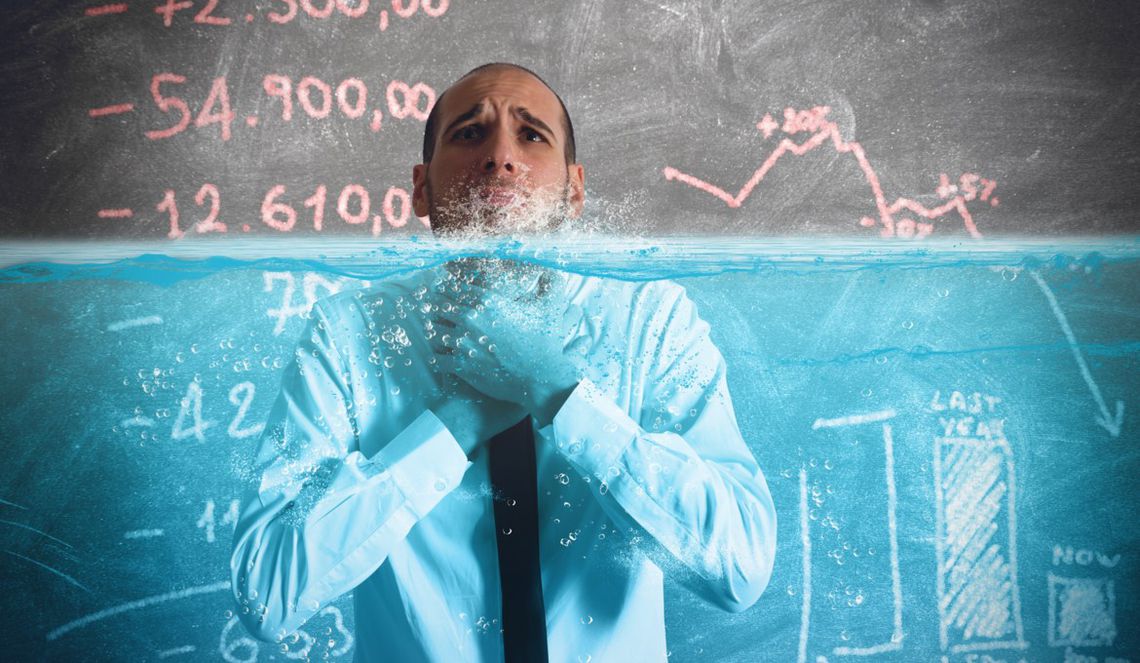 LOS FACTORES QUE HABÍAN DETENIDO LA CONDUCTA SUICIDA, YA NO SON SUFICIENTES Y SE REALIZA EL ACTO SUICIDA, PRESENTÁNDOSE UNA INSOPORTABILIDAD DE LA REALIDAD Y DEL DOLOR
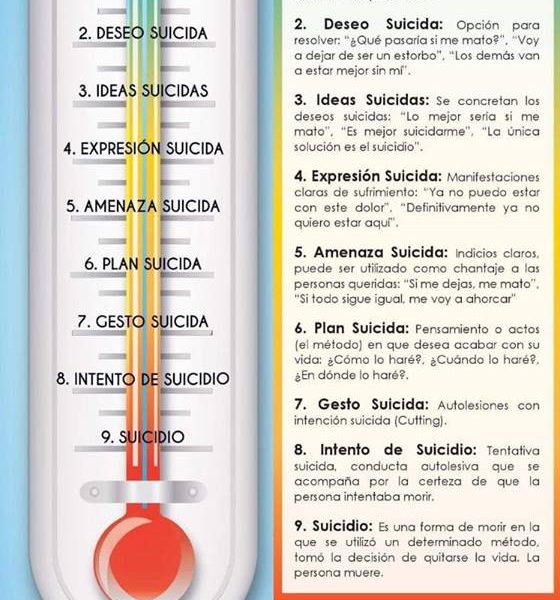 CAUSAS APARENTES DE LOS INTENTOS SUICIDAS O DE LOS SUICIDIOS SEGÚN DATOS DEL INEGI
 
1.- CAUSA AMOROSA
2.- DIFICULTADES ECONOMICAS.
3.- DISGUSTOS FAMILIARES.
4.- ENFERMEDADES GRAVES INCURABLES
5.- ENFERMEDADES MENTALES.
6.- REMORDIMIENTOS Y CULPAS.
7.- OTRAS CAUSAS.
8.- SE IGNORA
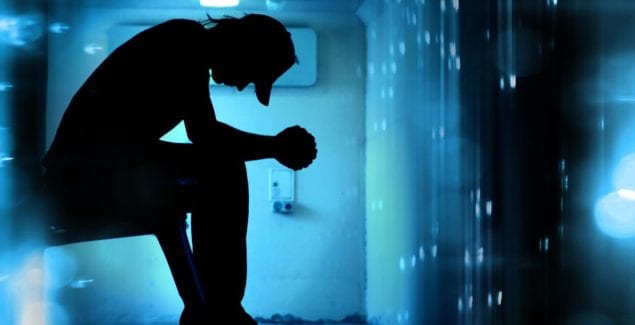 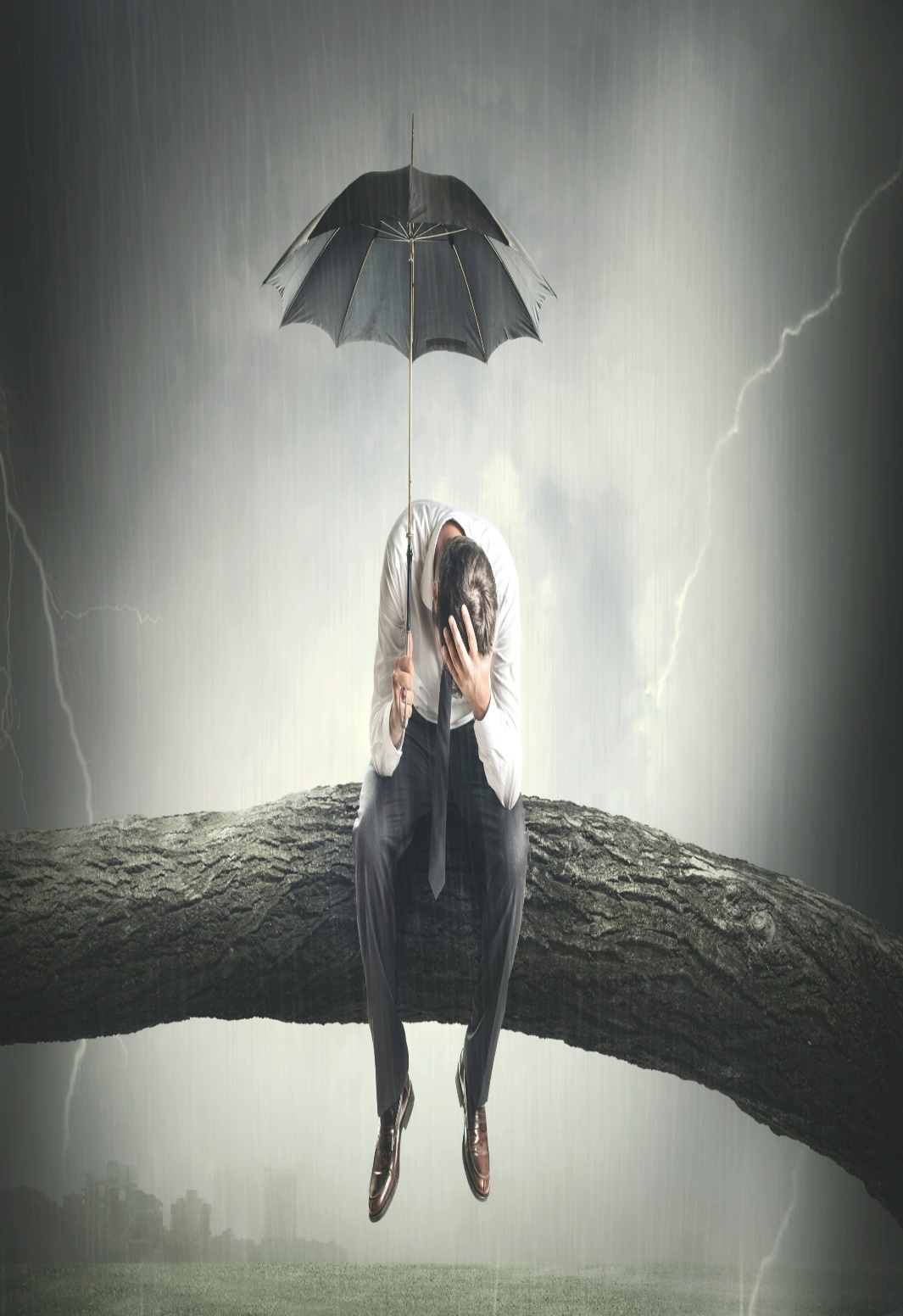 FACTORES DE RIESGO ESENCIALES PARA INTENTO SUICIDA
 
PERSONAS SIN APOYO FAMILIAR Y SOCIAL.
PERSONAS QUE HAN SOBREVIVIDO A INTENTOS SUICIDAS
PERSONAS QUE HAN LLAMADO LA ATENCION POR PRESAGIAR O AMENAZAR CON EL SUICIDIO.
ANTECEDENTES FAMILIARES DE SUICIDIO O BIEN DE INTENTOS SUICIDAS.
PRESENCIA GENERALIZADA DE SENTIMIENTOS DE CULPA Y DESESPERANZA.
PRESENCIA DE DEPRESION MAYOR.
PRESENCIA DE IMPULSIVIDAD O ANSIEDAD.
ADVERTENCIAS SOBRE EL SUICIDIO: 
 
GENERALMENTE HAY SIGNOS Y ADVERTENCIAS.
LOS SIGNOS MAS FUERTES SON VERBALES.
ESTADO DE DEPRESION O ABANDONO
COMPORTAMIENTO TEMERARIO O PELIGROSO
PONER ASUNTOS EN ORDEN
REGALAR POSESIONES DE VALOR
CAMBIOS RADICALES EN EL COMPORTAMIENTO, ACTITUDES O APARIENCIA.
ABUSO DE DROGAS O ALCOHOL
SUFRIMIENTO DE UNA PERDIDA O CAMBIO DE VIDA IMPORTANTE.
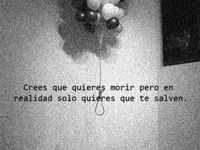 DETECCION Y APOYO
LA INTERVENCIÓN Y EL APOYO CON LA FAMILIA, EQUIPO INTERDISCIPLINARIO, COMUNIDAD, AMIGOS, ESCUELA, ETC.

DEJAR DE CONCENTRARSE EN EL PROBLEMA PARA PODER ACERCARSE A LAS SOLUCIONES, QUE LA PERSONA IDENTIFIQUE Y PERCIBA QUE HAY OTRAS PERSPECTIVAS DE SU REALIDAD.   

CUANDO SE BRINDA LA INTERVENCIÓN ES IMPORTANTE USAR LAS PALABRAS QUE IMPACTEN EN EL INCONSCIENTE DEL PACIENTE, DEJAR DE UTILIZAR LA PALABRA NO, YA QUE EL INCONSCIENTE NO LA RECONOCE, ES PREFERIBLE UTILIZAR LA PALABRA EVITAR. POR EJEMPLO: EVITA QUEDARTE SOLO, EVITA TOMAR ALCOHOL, EVITA DESTRUIR, ETC.
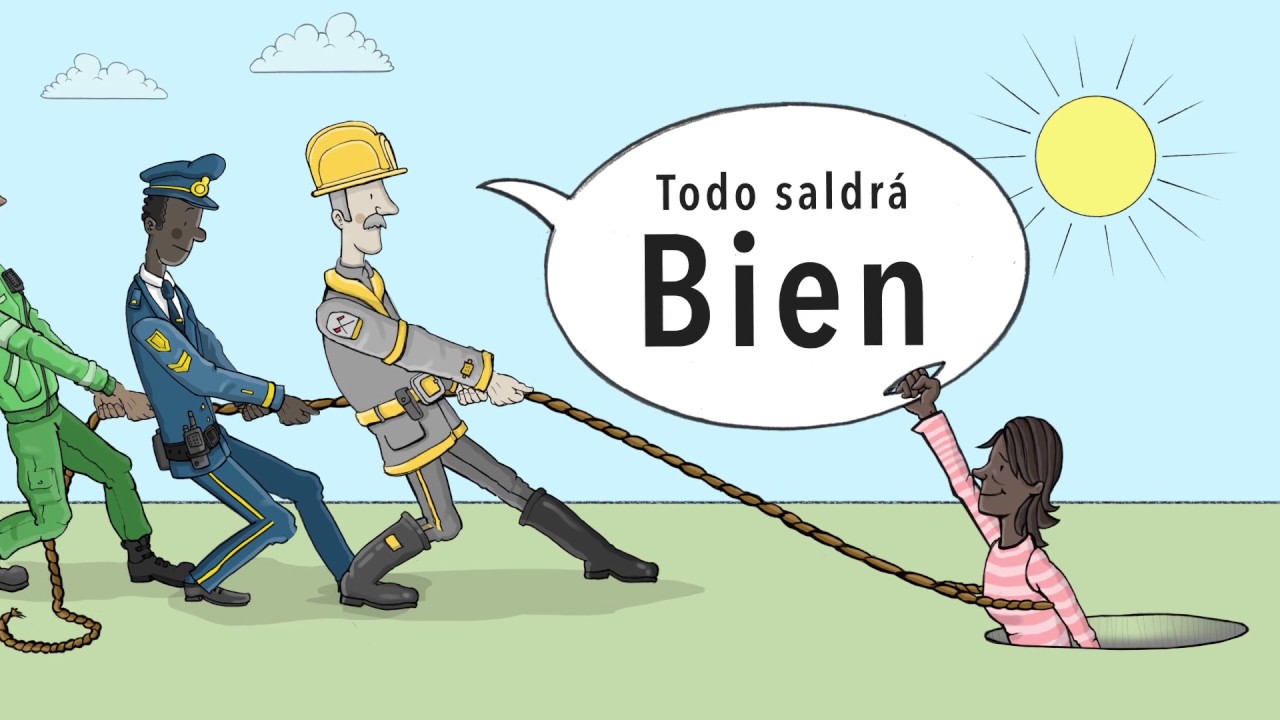 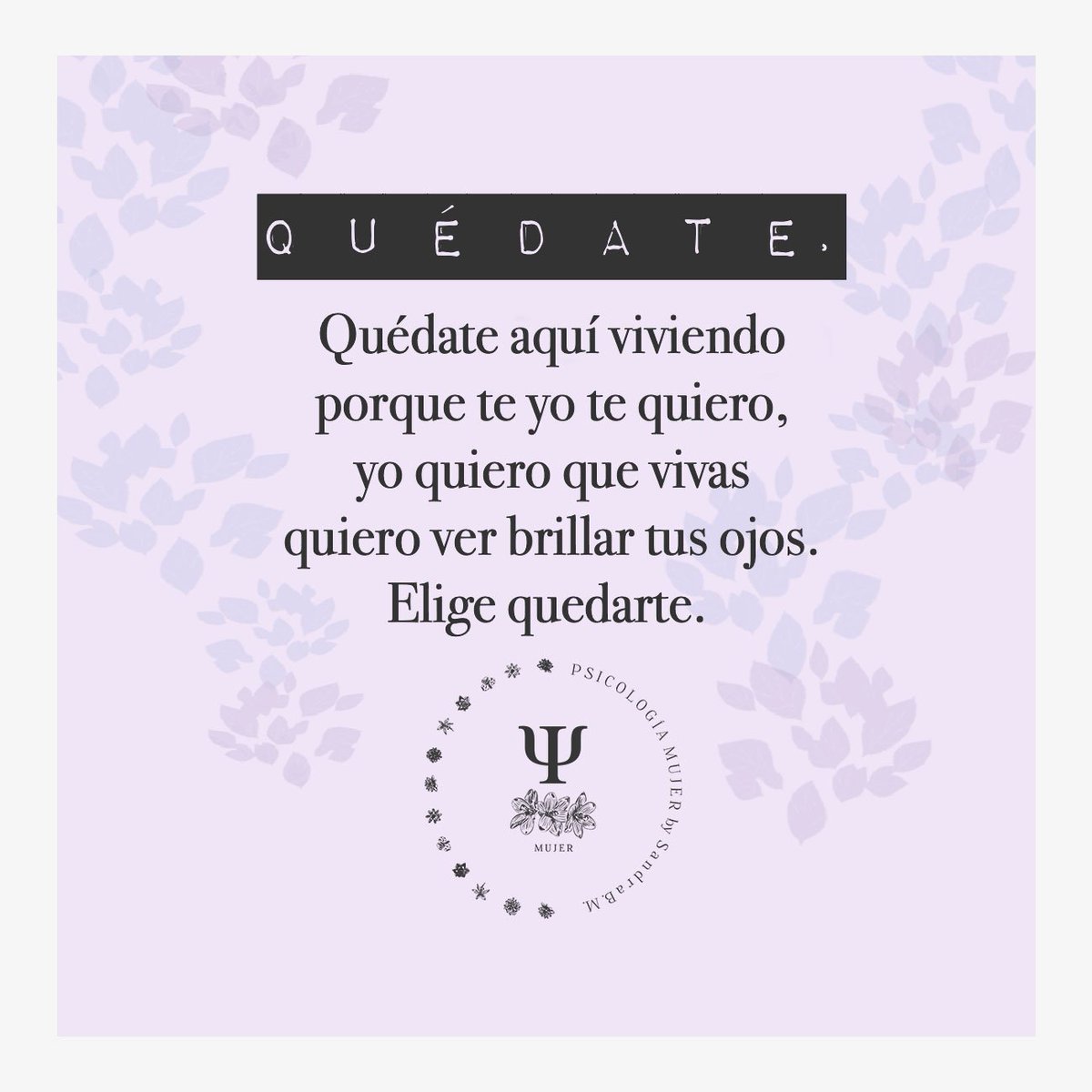 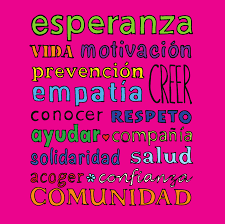 FACTORES FAMILIARES:
 
BUENA RELACION CON LOS MIEMBROS DE LA FAMILIA
FLEXIBILIDAD ANTE LOS CAMBIOS EN EL CICLO VITAL
APOYO EN LA INDIVIDUALIDAD, SENTIMIENTO DE PERTENENCIA Y EL DESARROLLO DE LOS MIEMBROS DE LA FAMILIA.
COMUNICACIÓN ABIERTA DONDE SE PUEDA CONVERSAR, SOLUCIONAR Y NEGOCIAR TEMAS TOXICOS O PROBLEMAS.
QUE QUIEREN LAS PERSONAS AL BORDE DEL SUICIDIO 
 
QUE ALGUIEN LOS ESCUCHE Y QUE NO LOS JUZGUEN.
ALGUIEN EN QUIEN CONFIAR, QUE NO ANALICE, COMPARE, CALIFIQUE O CRITIQUE.
ALGUIEN QUE SE PREOCUPE, QUE ASEGURE, ACEPTE Y CREA.
ALGUIEN QUE DIGA EVIDENTEMENTE 
    “TE ENTIENDO”
 
QUE NO QUIEREN LAS PERSONAS AL BORDE DEL SUICIDIO:
 
QUEDARSE SOLOS
RECIBIR CONSEJOS.
SER INTERROGADOS.
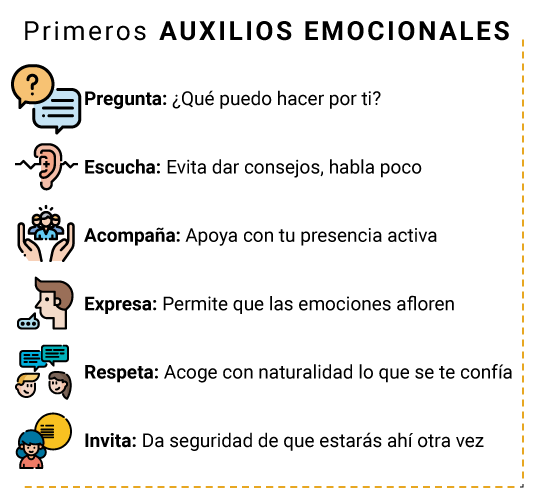 MITOS Y REALIDADES
MITOS Y REALIDADES
LAS PRINCIPALES TÉCNICAS DE CONTROL DE LAS CRISIS DE SUICIDIO SON LAS SIGUIENTES
A).- ELIMINAR LA OPORTUNIDAD. LIMITAR EL ACCESO AL MEDIO DE SUICIDIO ES UNA DE LAS FORMAS MÁS EFICACES DE IMPEDIRLO. 
B).- RECOMENDACIONES SON:
ELEGIR A UN FAMILIAR QUE VIVA UN TIEMPO CON EL PACIENTE (SI VIVE SÓLO).
DECÍRSELO AL FAMILIAR ELEGIDO EN CUANTO ACUDAN LAS IDEAS DE SUICIDIO.
NO TENER ACCESO A LA MEDICACIÓN O AL MÉTODO ELEGIDO PARA SUICIDARSE.
NO ESTAR A SOLAS EN MOMENTOS CRÍTICOS (CUIDADO CON LOS FINES DE SEMANA Y MOMENTOS DE ANIVERSARIO O NAVIDADES).
NO DORMIR SOLO.
NO CONDUCIR SOLO.
ESTE CONTROL SE RETIRA PROGRESIVAMENTE A MEDIDA QUE LA PERSONA MEJORE.
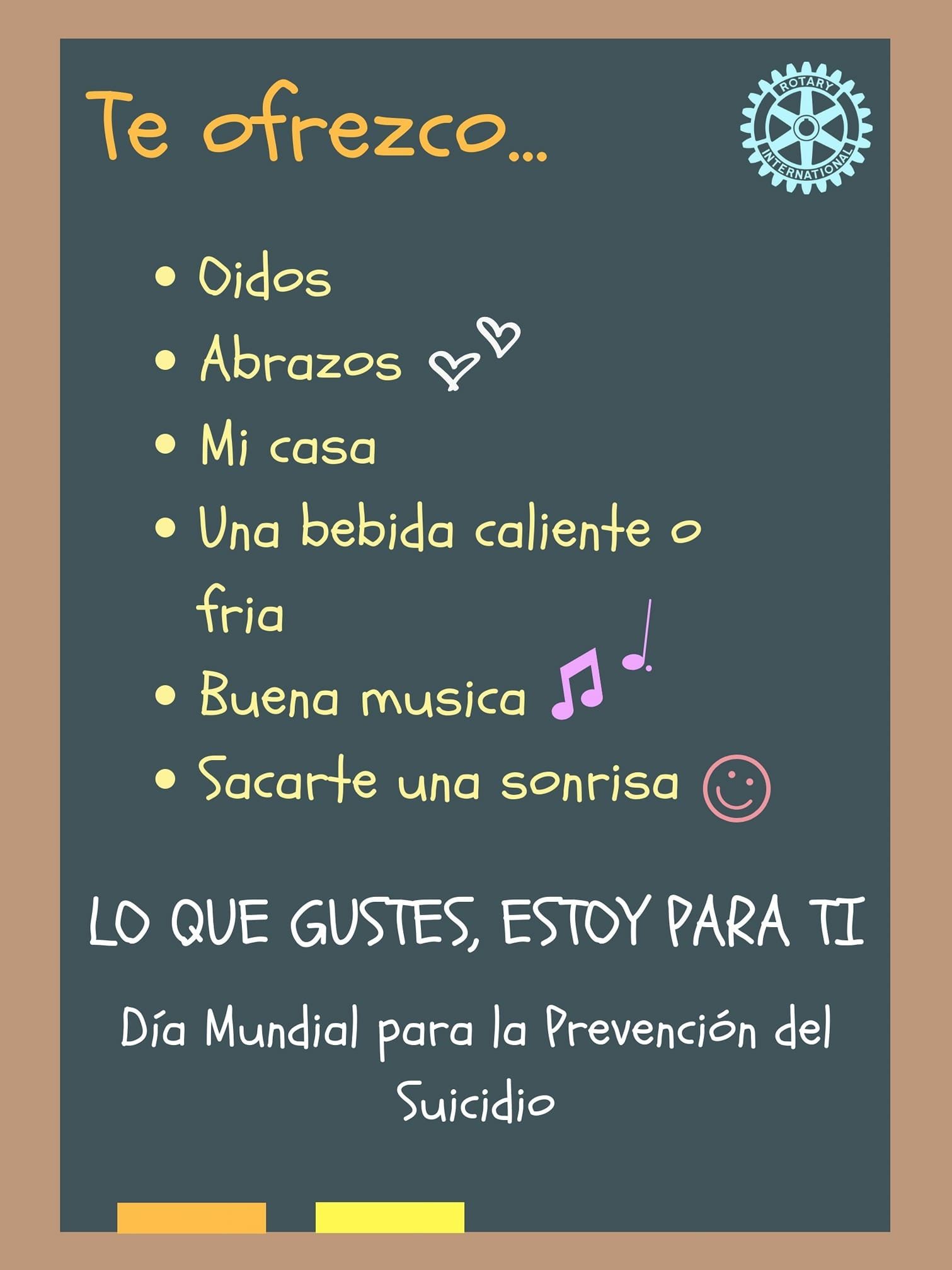 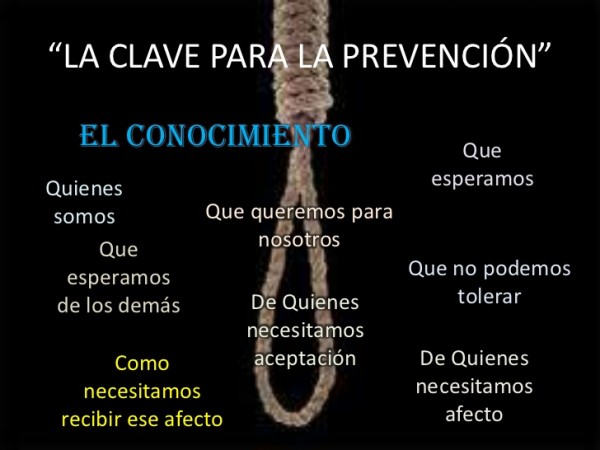 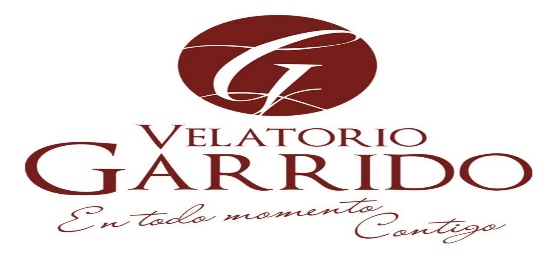 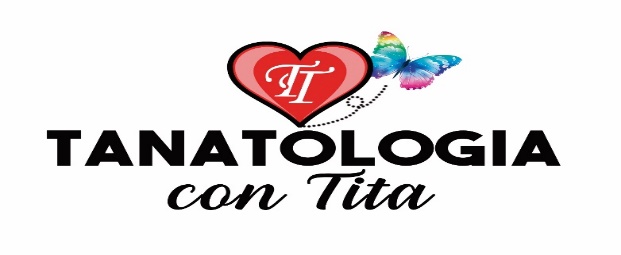 MUCHAS
GRACIAS
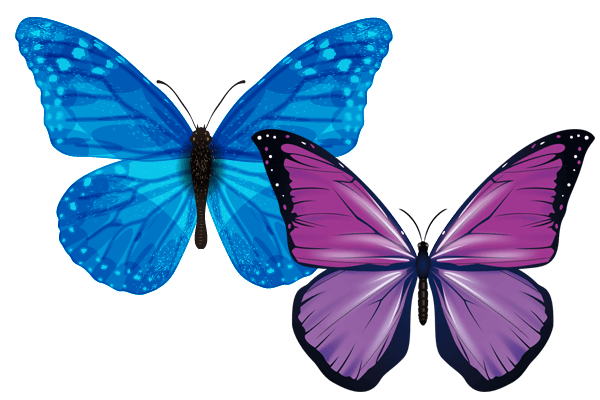 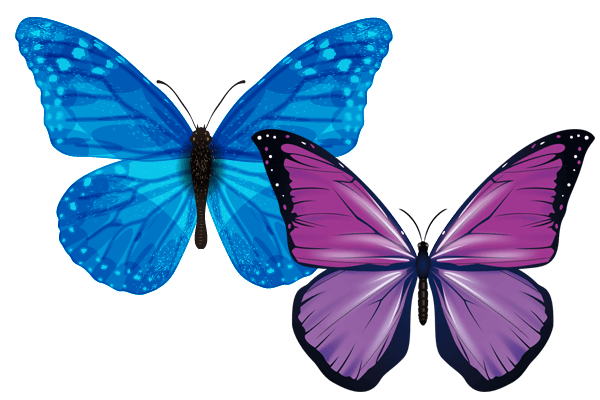